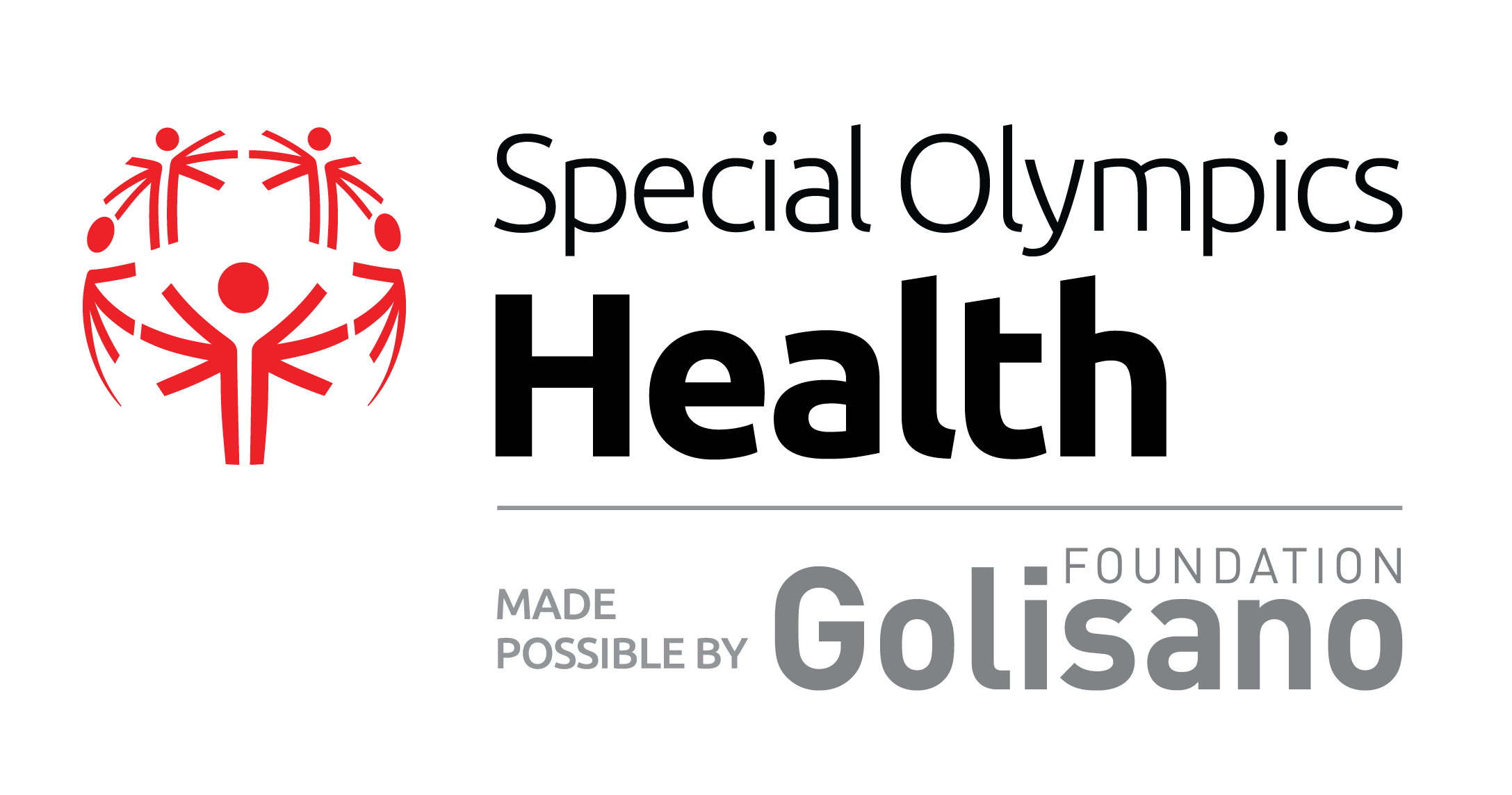 Article Coming out Soon In English
Challenges
1 Year one of Healthy Communities – year of Covid
Israel has limited Special Olympics Health Directors – Only 1 in Special Smiles 
Very challenging to work with the Israeli Medical Association 
Israeli is not forward thinking in Person centred approaches
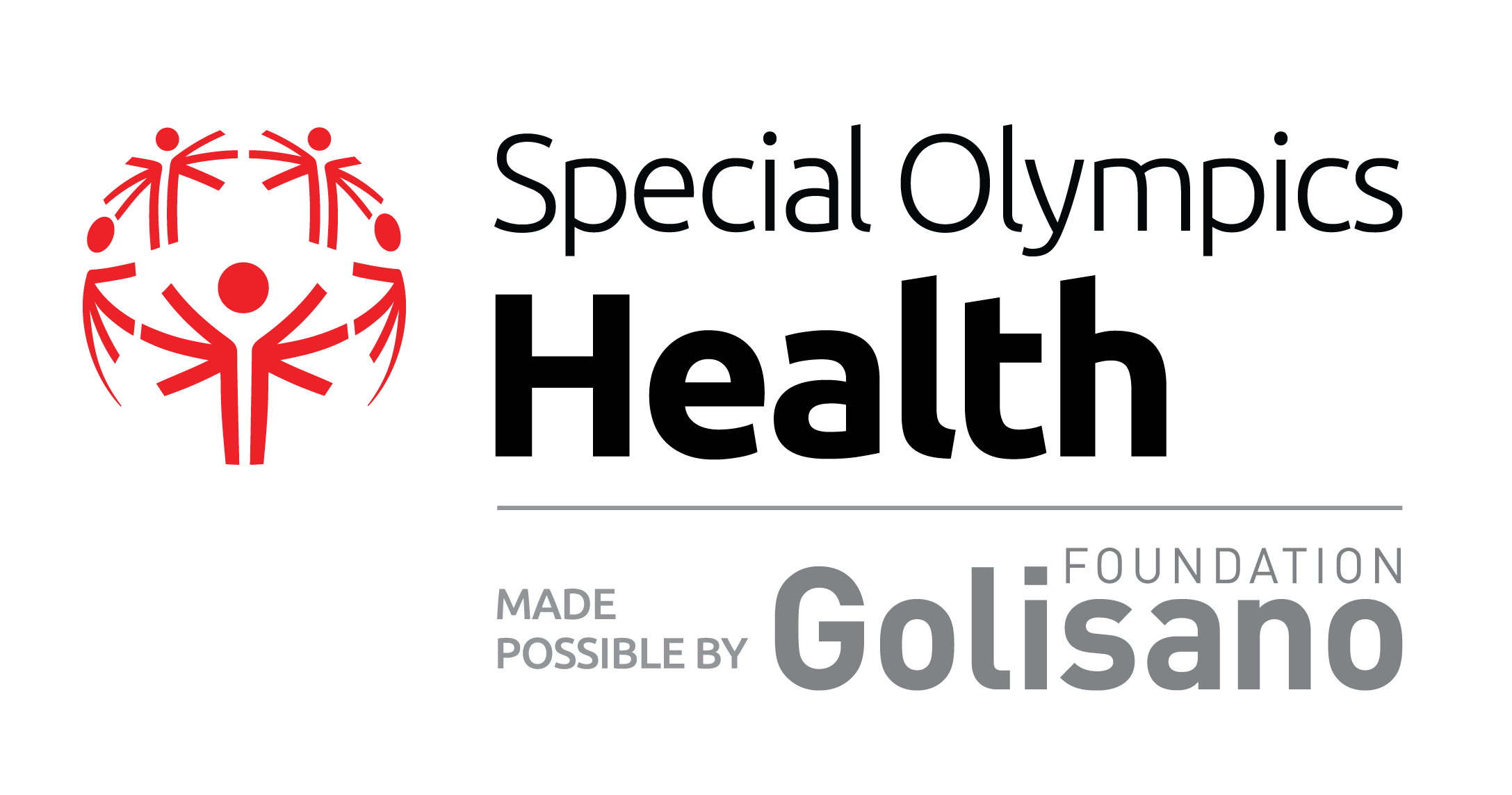 Challenges
Creating Resources in Hebrew, translation is too expensive and impersonal. A lot of time and resources are being spent on creating resources.